U19 Data Science Consortium MeetingApril 13, 2019 – BRAIN PI meeting
Introduction
Check out U19 names, https://www.imagwiki.nibib.nih.gov/working-groups/other-nih-brain-initiative-u19-data-science-consortium
Please Edit as you see fit!
Subgroup updates 
Data Analysis / Data Platforms - Raj Bose (MoC3, Mouse V1)
NWB - Ben Dichter (Ripple)
Behavioral Data - Adam Mar (OXT)
Calcium Imaging - Dmitri Yatsenko (brainCOGS)
Modeling - Aaron Milstein (Ripple)
Data Discovery/ Metadata – Kevin Reid (OXT)
30 minute breakout session
25 minute group discussion and updates
Summary and final comments
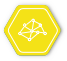 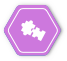 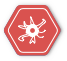 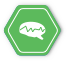 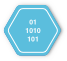 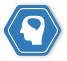 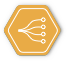 Subgroup Presentations

All presentations are posted on the subgroup pages on the wiki, https://www.imagwiki.nibib.nih.gov/working-groups/other-nih-brain-initiative-u19-data-science-consortium
Breakout Questions
How much interaction do you have with the project PIs on the topics?
What will the subgroup accomplish over the next year?
What resources do you need to more successful in this area?
How can your subgroup shape BRAIN 2.0?
Common Themes from Breakouts  2019 proposed efforts
Create training courses – web workshops, bootcamps
Hold seminars – webinars, invited talks for postdocs
Share diverse tools – not necessarily integrate
Provide better, more standardized reporting of tools
Create standards, e.g: hack-a-thons
Disseminate knowledge across labs, U19
General Discussion
Rigor and Reproducibility
Add instrumentation to NIH requirements, review considerations
Difficulty finding a data scientist and tool developers to integrate between labs
Provide a medium to post jobs – emails, wiki
Pool funds to support a professional across U19’s?
Create a legitimate job after BRAIN 2.0
NIH hire?
Provide hire with PI status on grants
Create stability in university culture for these kinds of positions
Support software engineering effort w/half-time MBA or other graduate educational benefit
Clarify definition of a Core – more than just technical support
(in next RFA language)